DOS PROYECTOS DE PAVIMENTACION CALLE EX HACIENDA TRAMO CAMINO VIEJO A RIO SANTIAGO Y FEDERICO MEDRANO TRAMO MARIANO TALAVERA A PAVIMENTO EXISTENTE.
PRESUPUESTO DE LA OBRA con IVA : $ 78,833.08
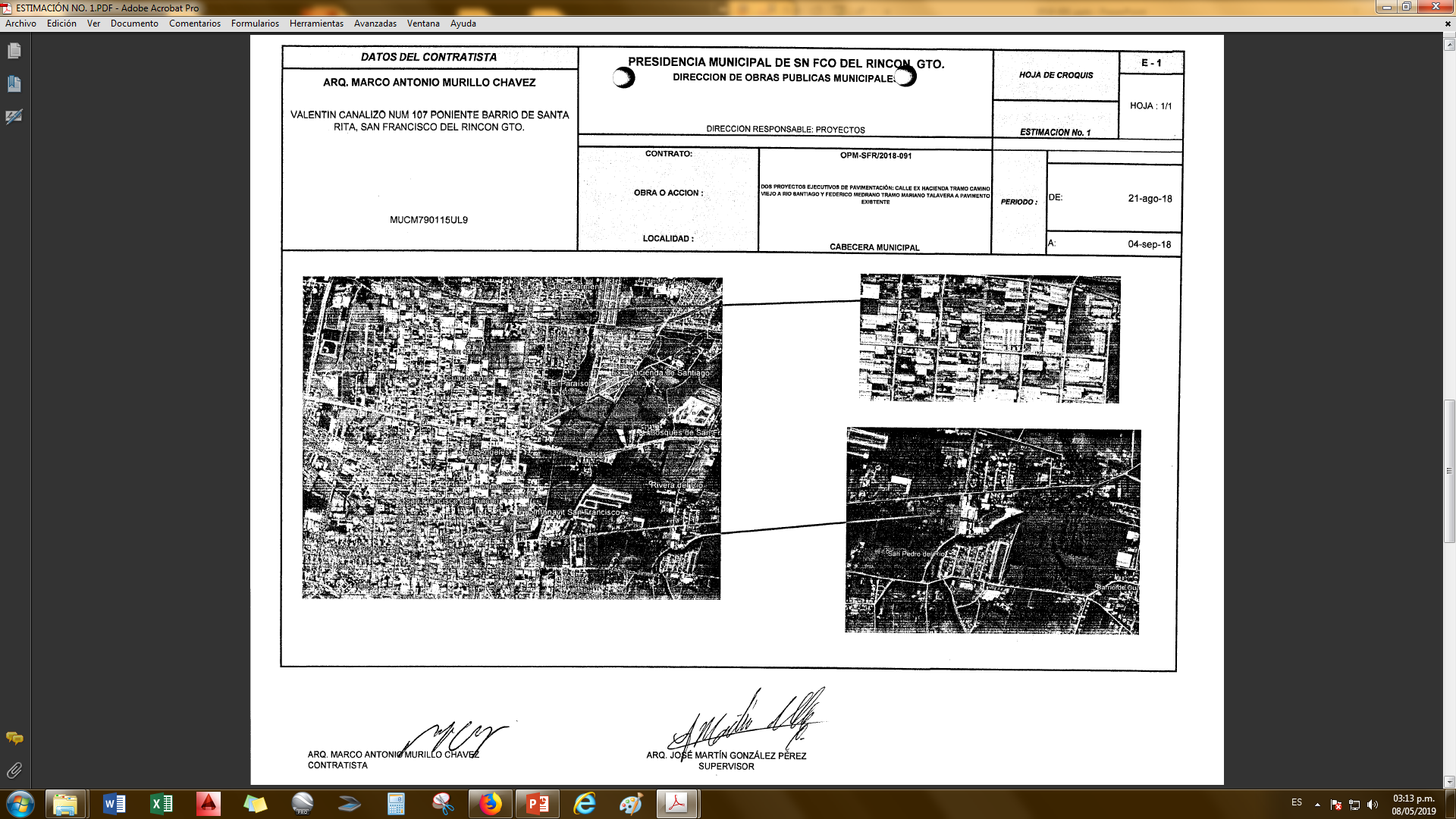 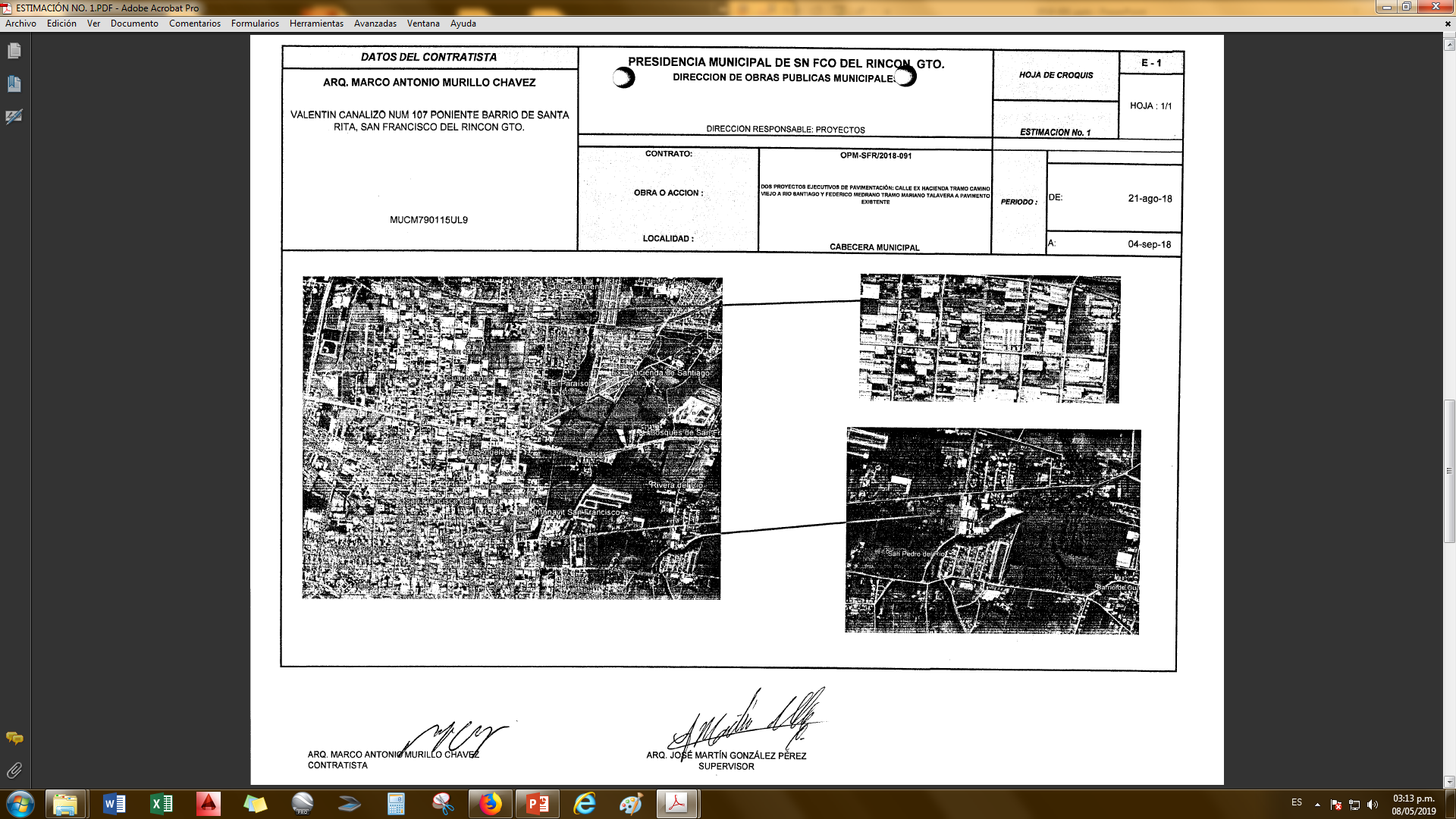 DESCRIPCION DE LOS TRABAJOS

LEVANTAMIENTO TOPOGRAFICO.
MECANICA DE SUELOS.
PROYECTO GEOMETRICO.
PALNO DE SEÑALAMIENTO VERTICAL Y HORIZONTAL.
CATALOGO DE CONCEPTOS.
INTEGRACION DE EXPEDIENTE.
SAN FRANCISCO DEL RINCÓN, GTO.
1 DE 1